WHITE BALANCE
For Video
Is all light created equal?
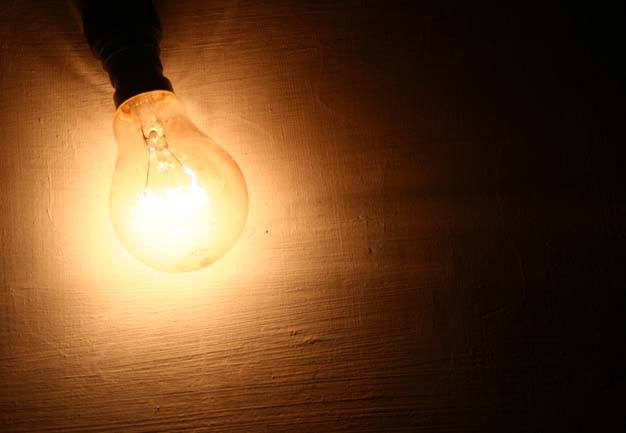 How does your eye work?
How does a camera lens work?
Your eye is constantly making adjustments in different types of light. When you come in from outside, or enter a bright environment from a darkened room, your eye adjusts to the new light source quickly. A camera lens, built to mimic the human eye, cannot do this as easily.
“Cooler” and “Warmer”
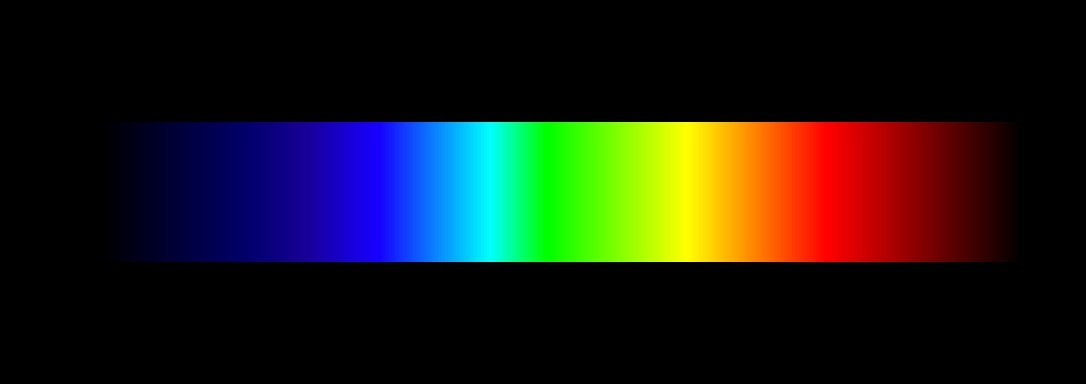 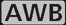 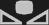 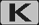 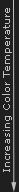 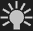 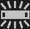 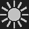 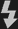 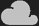 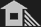 “Color temperature”
Color temperature is a way of measuring the quality of a light source.  It is based on the ratio of blue light to red light.

 The unit for measuring this ratio is in degrees Kelvin (K). 

A light with higher color temperature has "more" blue lights than a light with lower color temperature 

Thus, a cooler light has a higher color temperature. The following table shows the color temperature of some light sources:
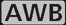 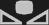 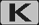 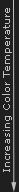 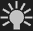 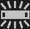 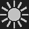 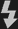 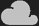 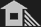 “Color temperature”
Temperature	Light Source
	
1000-2000 K	 Candlelight	
2500-3500 K	 Tungsten Bulb (household variety)	
3000-4000 K	 Sunrise/Sunset (clear sky)	
4000-5000 K	 Fluorescent Lamps	
5000-5500 K	 Electronic Flash	
5000-6500 K	 Daylight with Clear Sky (sun overhead)	
6500-8000 K	 Moderately Overcast Sky	
9000-10000 K	 Shade or Heavily Overcast Sky
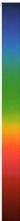 “Which part of the flame is hottest?”
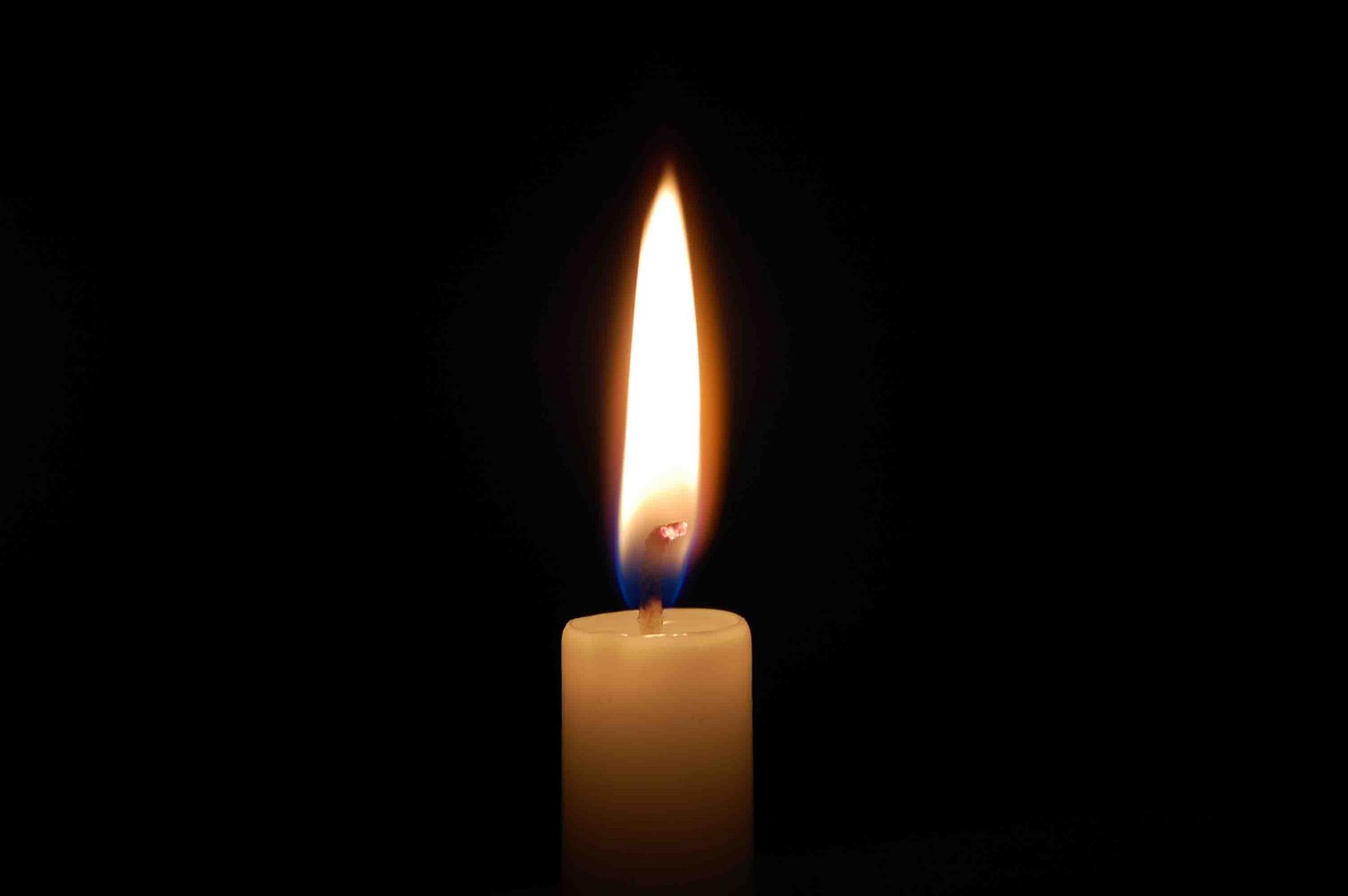 Incandescent Light
Redder light = 3200˚K
Fluorescent Light
Bluer Light= 4000˚-5000˚K
Sunlight (on a clear day)
Bluer Light= 5600K
White Balance makes good color in your shots!
“If the light used to illuminate the original scene is not white, the colors in the image will be skewed toward the predominant color produced by the light source. 

Such images are incorrectly white balanced and all the
colors in the image will be off balance.”
White balance camera settings
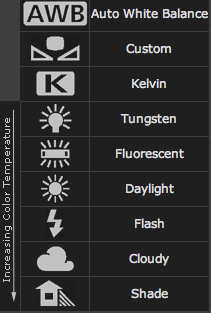 Which shot is correctly white balanced?
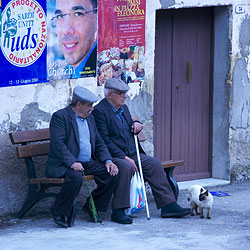 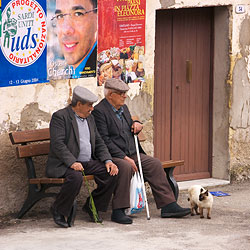 Which shot is correctly white balanced?
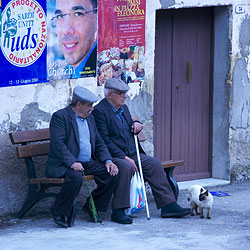 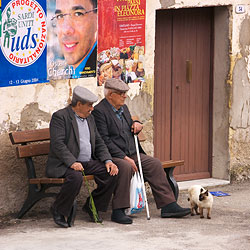 Incorrect
Which shot is correctly white balanced?
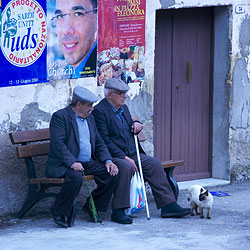 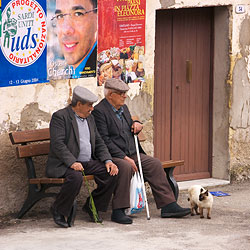 Incorrect
Correct
Creative White Balance
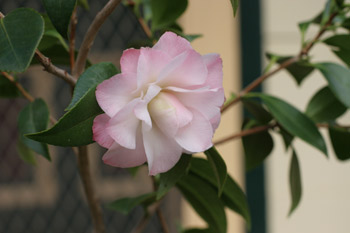 AWB
Creative White Balance
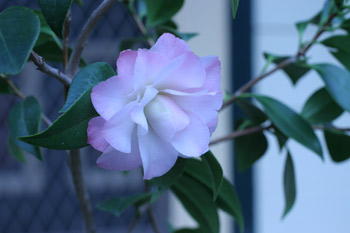 2800 K
Creative White Balance
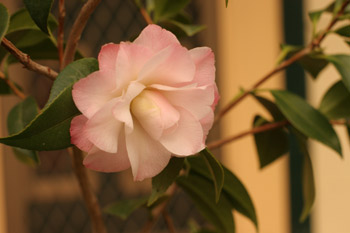 10,000K
Remember:
Always white balance BEFORE you shoot!
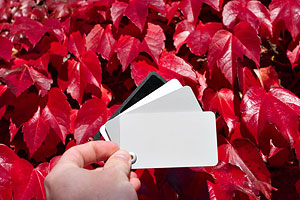 Creative White Balance
http://www.cambridgeincolour.com/tutorials/white-balance.htm